№7 дәріс тақырыбы: Балалар мен жастар тәрізді спорт мектебінің оқыту және тәрбиелеу  үдерісінің негізгі заңдылықтары және ұйымдастыру қағидаттары

Жоспары:
1. Дене тәрбиесі жағдайында білім беру және тәрбиелеудің заңдылықтар мен қағидаттардың  тұжырымдамасы
2. Мақсаттардың бірлігі, білім беру және оқыту әдістері
3. Оқушылар  іс-әрекеттің алуан түрлілігі
4. Жеке тұлғаның өз қызметін дамытудағы рөлін анықтау және балалар мен жастар спорт мектебінің тәрбиеленушілерінің қызметін ынталандыру
Спорт мектептерінде оқу-жаттығу үдерісін ұйымдастыру тәртібі туралы регламенті Қазақстан Республикасының " Білім туралы", "Дене шынықтыру және спорт туралы" заңдарының, Қазақстан Республикасы Үкіметінің "Мектептен тыс ұйымдардың қызметі ережесін бекіту туралы" 2001 жылғы 22 маусымдағы N 849 қаулысының негізінде әзірленді
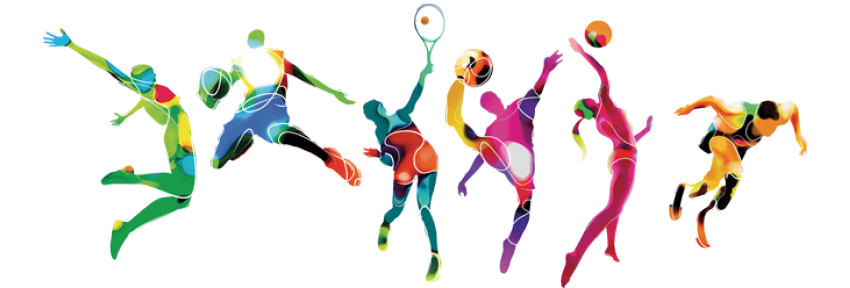 Спорт мектептері өз қызметінде мынадай міндеттерді шешуі қажет:
Осы міндеттерді шешуде спорт мектептерінің басшылары мен жаттықтырушы-оқытушылар құрамы спорт мектептерінің күнделікті қызметінде мыналарға:
Спорт мектептері спортпен шұғылдануға медициналық жағынан терістеу айғақтары және денсаулығында ауытқушылығы жоқ балалар мен жасөспірімдердің оқуға түсуі және оқуы үшін тең жағдайлар, ал жоғары жетістіктер спортында келешегі бар адамдар үшін олардың спорттық жетілуі үшін қажетті жағдайлар жасайды
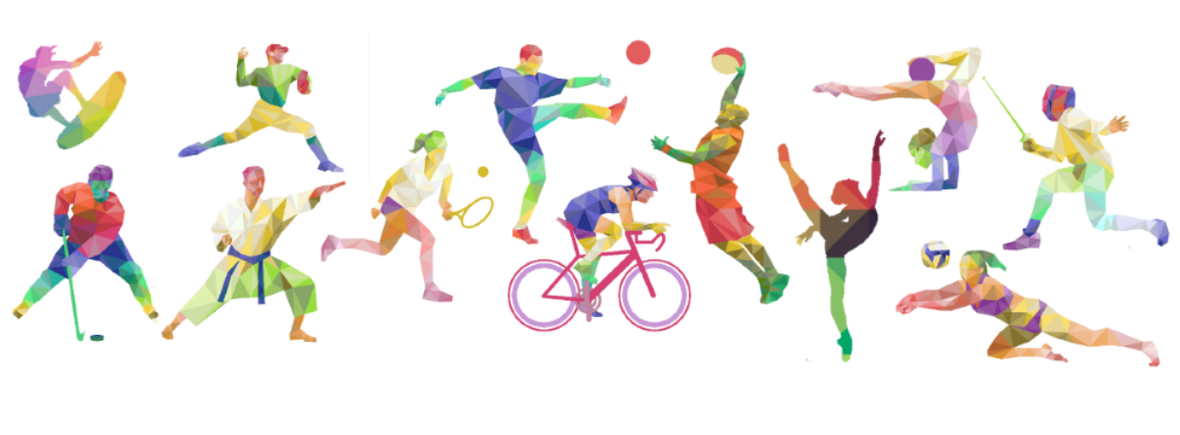 Спорттық жаттығу үдерісі кезінде шұғылданушылар мынадай көпжылдық дайындық кезеңдерінен өтеді:
Дайындық кезеңдері | Спорт мектептері | (жыл) |
Спорттық-сауықтыру Барлық кезең х *
Алғашқы даярлық 1-3 жыл + х
Оқу-жаттығу 4-5 жыл + +
Спорттық жетілдіру 3-4 жыл х + +
Жоғары спорт шеберлігі 3 және одан х + +
да көп жыл
___________________________________________________________________
Шартты белгілер: х - құрылтайшының шешімі бойынша
+ - негізгі қызметі
* - мамандандырылмаған бөлімшелерде

Ескерту: спорттық-сауықтыру даярлау кезеңінде денсаулықты нығайту және қозғалудың табиғи қажеттілігін қанағаттандыру мақсатында дене шынықтырумен және спортпен шұғылданғысы келетін 6 жастан 15-ке дейінгі балалармен және жасөспірімдермен сабақтар өтеді
Көп жылғы спорттық даярлау кезеңіндегі спорт мектептерінің қызметін бағалаудың өлшемі:
1) Спорттық-сауықтыру
шұғылданушылар құрамының тұрақтылығы, олардың жаттығу сабақтарына қатысуы;
шұғылданушылардың дене жетілуінің жеке көрсеткіштерінің серпіні;
гигиена және өзін-өзі бақылау негіздерін игеру деңгейі
2) Алғашқы даярлық	
шұғылданушылар құрамының тұрақтылығы;
шұғылданушылардың дене жетілуінің жеке көрсеткіштерінің өсу серпіні;
спорт түрлерінің техникасын, гигиена және өзін-өзі бақылау дағдыларын игеру деңгейі
3) Оқу-жаттығу
шұғылданушылардың денсаулық жағдайы, физикалық жетілу деңгейі;
шұғылданушылардың жеке ерекшеліктеріне байланысты даярлық деңгейінің серпіні;
спорт түрлері бойынша бағдарламаларда көзделген жаттығу жүктемелерінің көлемін игеру;
бағдарламаның теориялық бөлімін игеру
4) Спорттық жетілдіру
шұғылданушылардың дене жетілуі мен функциональдық жай-күйінің деңгейі;
спортшыны даярлаудың жеке жоспарында көзделген жаттығу мен жарыс жүктемелері көлемін орындауы;
спорттық-техникалық көрсеткіштердің серпіні;
республикалық жарыстардағы көрсеткіштері
5) Жоғары спорт шеберлігі
Республикалық және халықаралық жарыстардағы көрсеткіштердің тұрақтылығы;
Қазақстан Республикасы құрама командасының сапына даярланған спортшылар саны;
Әлем, Азия чемпионаттары мен Азия, Олимпиада ойындарында жоғары орындарды иеленген спортшылар саны
Осы ережеде анықталған қызметтерден 
басқа, спорт түрлері бойынша республикалық
 және халықаралық негізгі жарыстарға, республика құрама командаларын қалыптастыру мен даярлау, республика құрама командасына таяу арада резерв, спорттың ойын түрлері бойынша шеберлер командасын даярлау басты міндеті болып табылатын республикалық және облыстық (Алматы мен Астана қалаларында қалалық) спорт мектептері болады.
	Ведомстволық бағыныстылығына, тағылымдамашыларға және республика құрама командасының мүшелігіне (негізгі, жастар, жасөспірімдер құрамы) қарамастан, республикалық және облыстық спорт мектептерінің құрылымында тұрақты әрі өзгермелі спортшы-оқушылар құрамы болады
Спорт мектептерінің алғашқы даярлау топтарына қабылдауға арналған балалар мен жасөспірімдердің жасы
Спорт мектептері жұмысының негізгі нысандары мыналар:
Олимпиадалық даярлау орталықтарында және олимпиада резервін даярлау орталықтарында оқу-жаттығу сабақтары жаттықтырушы-оқытушының әзірлеген дайындықтың жеке жоспары бойынша өтеді.
	Спорттық-сауықтыру топтары мен алғашқы даярлау топтарындағы сабақтар жалпы білім беретін мектептерде оқу жылы көлемінде қолда бар спорт ғимараттарын пайдалану арқылы өтіледі. Оқушылар құрамы бар болған жағдайда, белгіленген сандағы топтарға арналған сабақтар демалыс кезінде де жалғаса беретін болады.
	Спорттық-сауықтыру топтарындағы және алғашқы даярлау тобындағы бір сабақтың ұзақтығы кемінде аптасына төрт рет сабақ өту кезінде екі-үш академиялық сағаттан аспауы керек; аптасына жүктемесі 20 және одан да көп сағатты құрайтын топтарда аптасына 4 академиялық сағатқа, ал күніне екі рет жаттығу сабағы кезінде үш академиялық сағатқа дейін болуы керек. Спорттық жетілдіру және жоғары спорт шеберлігі топтарында төрт академиялық сағаттан болады
	Қазіргі көпсайыстан сабақтарға қаражат бөлуді ескере отырып, оқу сағаттары 2,5 есеге көбейтілуі қажет, спорттық және көркем гимнастика, конькиде мәнерлеп сырғанау, суға секіру, акробатика, үйлесімді жүзу, биатлон, фристайл, су шаңғысы спорты, триатлонда 2 есеге көбейту, ал шаңғы қоссайысы, жеңіл атлетика көпсайысы, ат спорты, полиатлон, оқу бағдарламасына енбейтін спорт түрлері бойынша жаттықтырушы-оқытушылардың еңбек ақысы 1,5 есе көбейтіледі
Оқу сабақтарының сағаттар санын көбейту жұмысқа топпен бірге негізгі жаттықтырушы-оқытушыны және спорттың ұқсас түрлері бойынша жаттықтырушы-оқытушыларды жұмысқа бірден алған жағдайда жүргізіледі
	Оқу-жаттығу, спорттық жетілдіру және оқу-жаттығу топтарында сабақ өткізу үшін осы топтарға арнап бекітілген оқу-жаттығу жұмысы оқу бағдарламасындағы сағат сандарының шегінде, спорт түрлерінен негізгі жаттықтырушы-оқытушыдан басқа, қосымша екінші жаттықтырушы-оқытушы жұмысқа шақырылады
	Спорттық және көркем гимнастика, акробатика, үйлесімді жүзу, конькиде мәнерлеп сырғанау бөлімшелерінде оқу-жаттығу сабақтарының жалпы санының 70%-не дейін музыкалық сүйемелдеумен жүргізілуі мүмкін. Суға секіруде, батутада секіруде, фристайлда сүйемелдеушілердің мөлшерлемелері оқу жоспары бойынша хореографияға бөлінген жалпы сағат саны есебінде көзделеді
	Жыл бойғы жаттығулары мен оқушылардың демалысы кезінде белсенді тынығуды қамтамасыз ету үшін спорттық-сауықтыру лагерьлері ұйымдастырылатын болады
	Директор бекіткен жоспар бойынша спорт мектебі оқушылармен идеялық-тәрбиелік жұмыс ұйымдастырады және жүргізеді. Спорт мектебіндегі тәрбие жұмысы жеке тұлғаның жан-жақты үйлесімді дамуына, Отанды сүюге және ұжым алдындағы жауапкершілікті дамытуға ықпал ететін болады және оқушылардың жасы мен жеке ерекшелігін, спорт шеберлігі деңгейін ескеріп, жүзеге асырылады
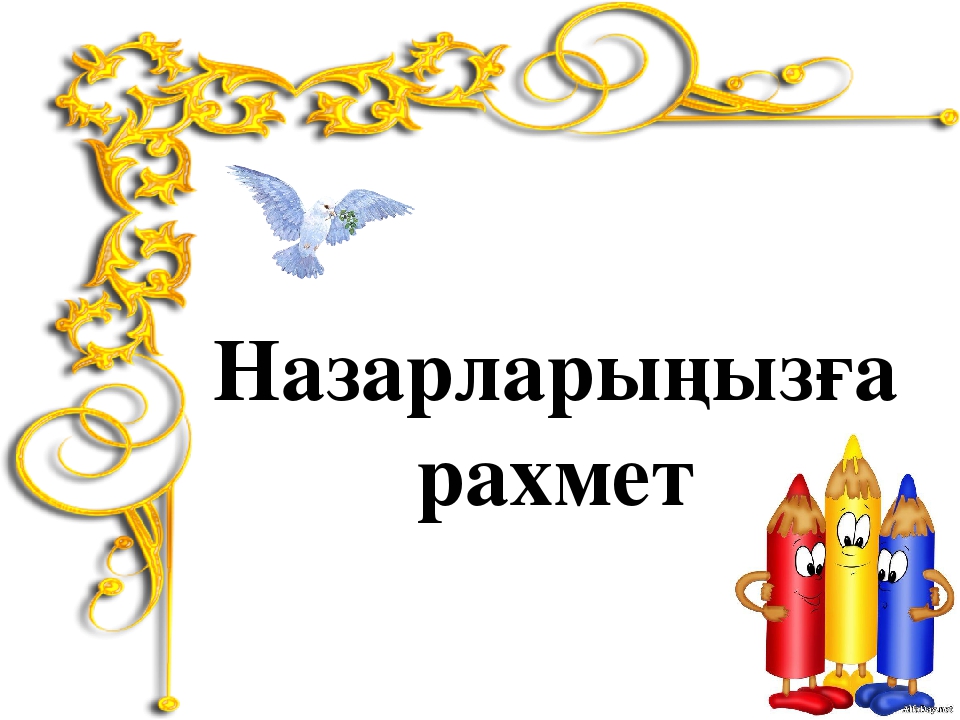